Рисунок
Натюрморт с предметом призматической формы, на фоне драпировки с крупным рисунком, на уровне глаз
Задание рассчитано на 3 занятия по 3 часа
Постановка. 1 занятие.
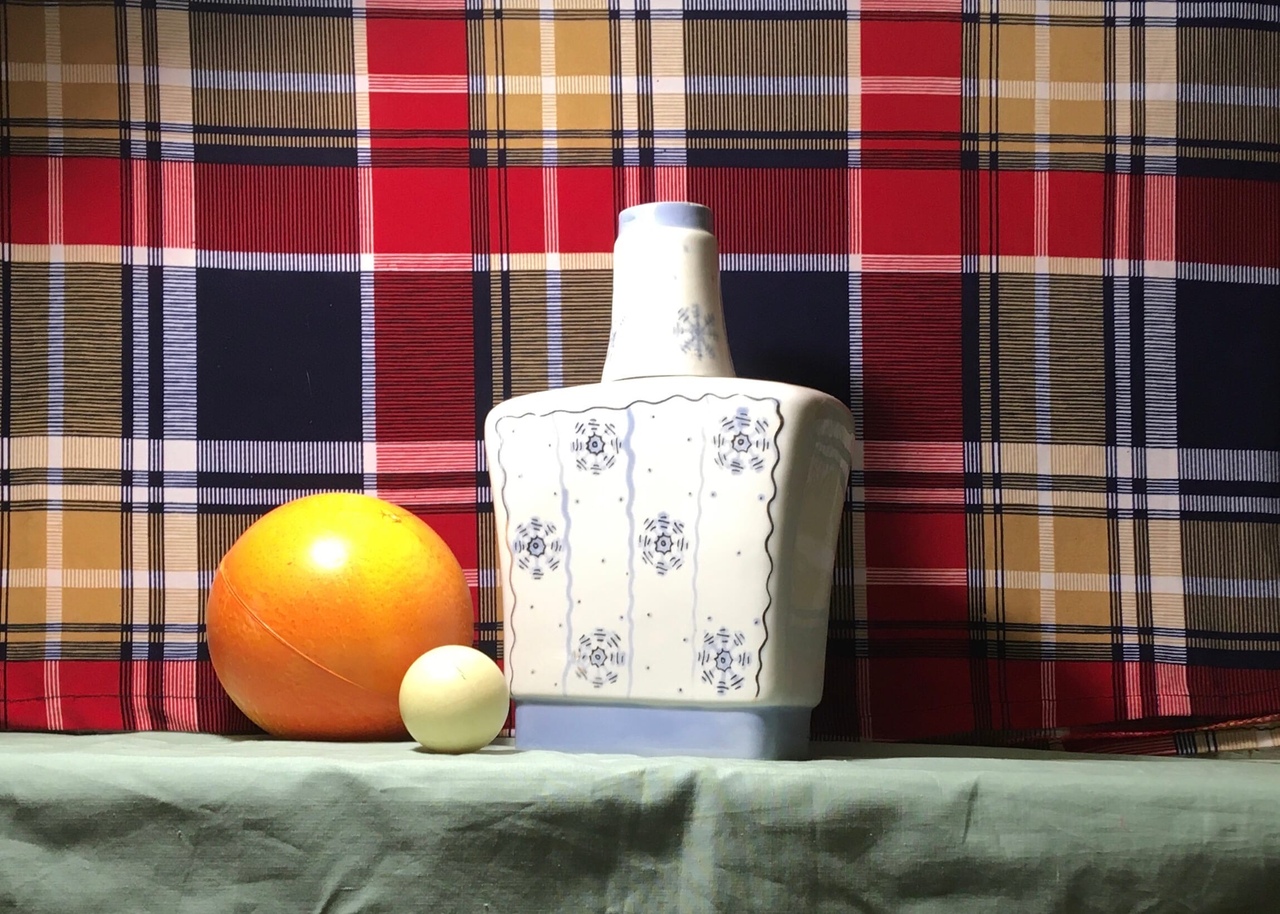 [Speaker Notes: Постановка натюрморта с тремя предмета на фоне драпировки с крупным рисунком, на уровне глаз. Освещение боковое верхнее, слева. Размещение – напротив.]
Постановка в ч/б варианте. 1 занятие.
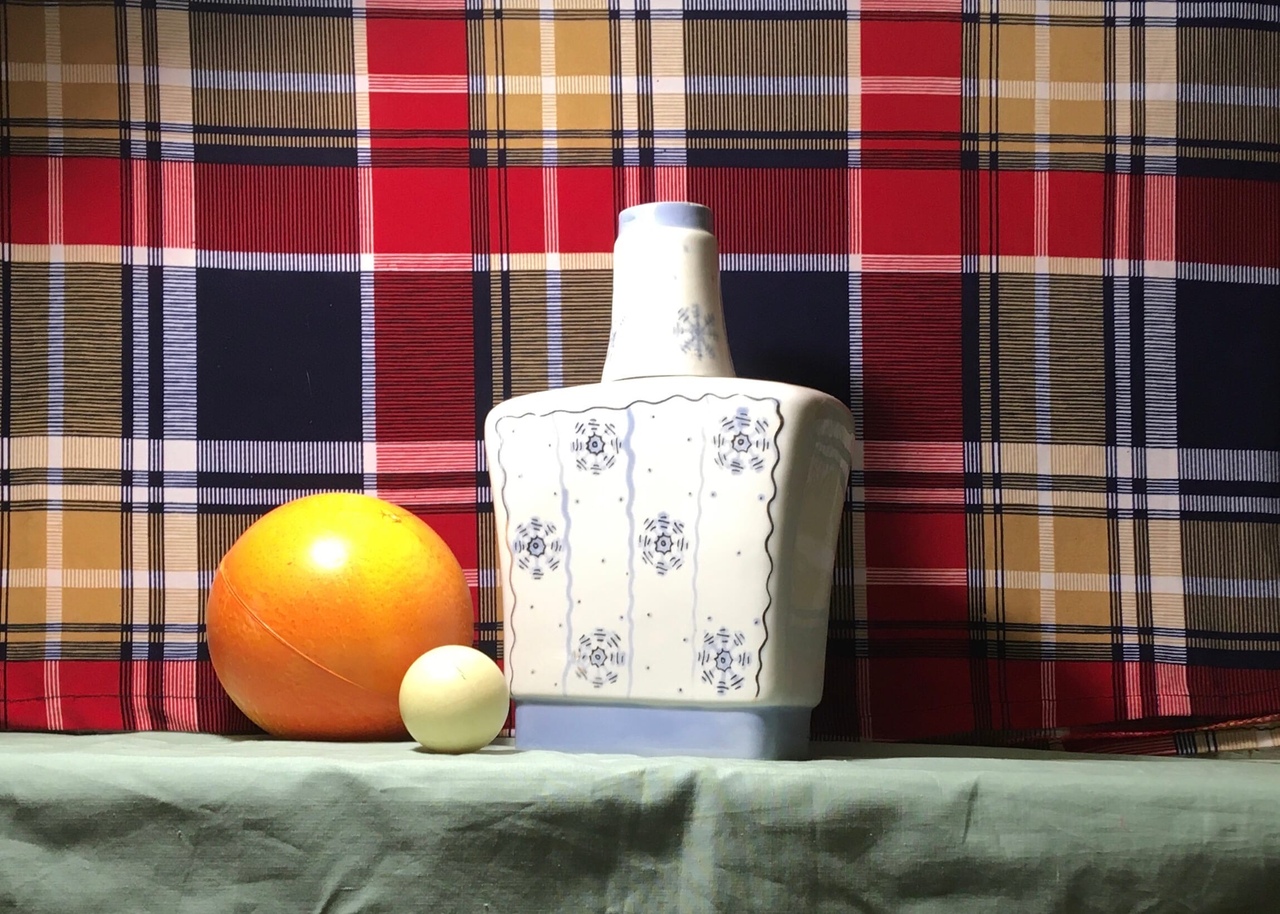 [Speaker Notes: Постановка натюрморта с тремя предмета на фоне драпировки с крупным рисунком, на уровне глаз. Освещение боковое верхнее, слева. Размещение – напротив.]
Карандаши
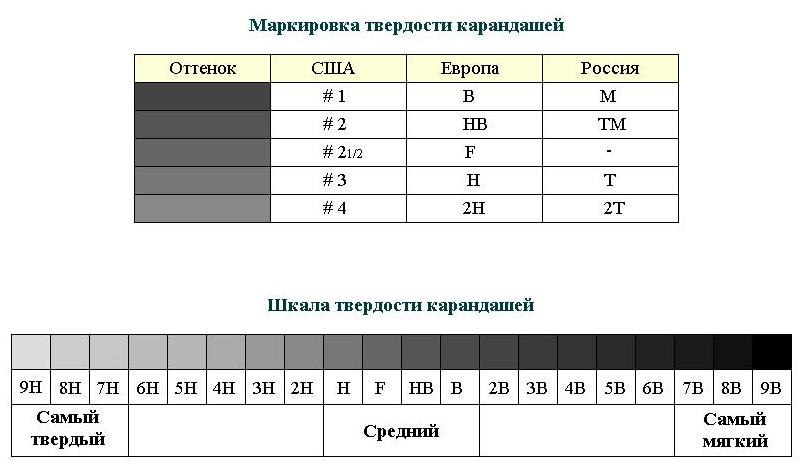 [Speaker Notes: Маркировка по оттенкам. Шкала твердости карандашей ( от твердости до мягкости)]
Освещение
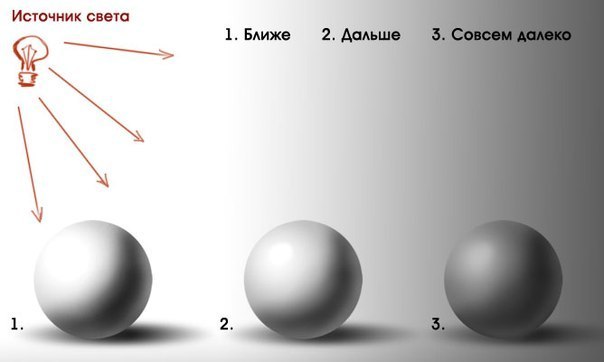 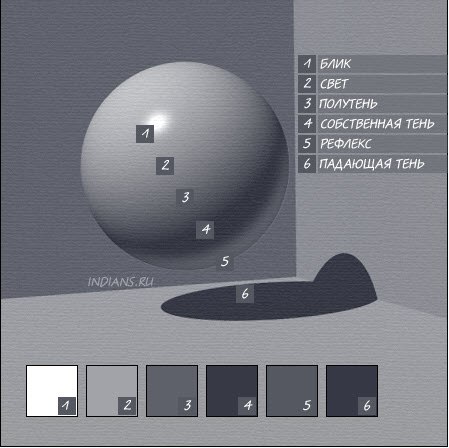 [Speaker Notes: Чем дальше предметы от источника освещения, тем менее они контрастные. У предмета– блик, свет, полутень, тень, рефлекс и падающая тень.]
Освещение
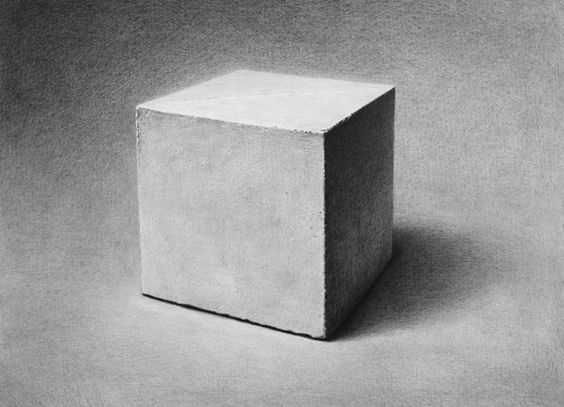 [Speaker Notes: Распределение света на призме и предметах призматической формы (как кувшин на натюрморте)]
Построение. Размещение предметов на листе. Формат А3
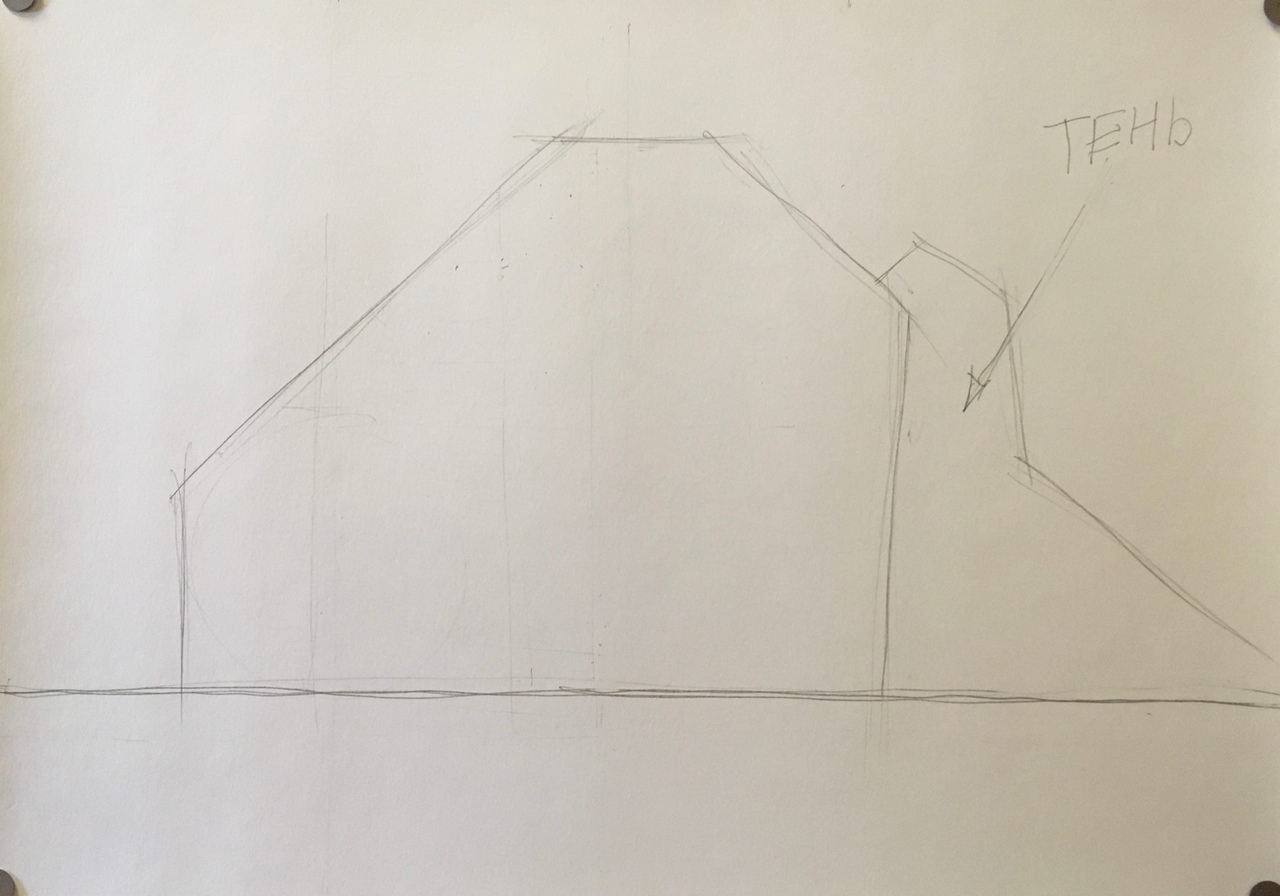 [Speaker Notes: Построение на формате А3. Вырисовка линии соединения вертикальной плоскости и горизонтальной на уровне глаз без обозначения горизонтальной плоскости (на уровне глаз) . Размещение всего натюрморта на листе с учетом падающих теней.]
Выполнение подготовительного рисунка, размещение предметов на листе
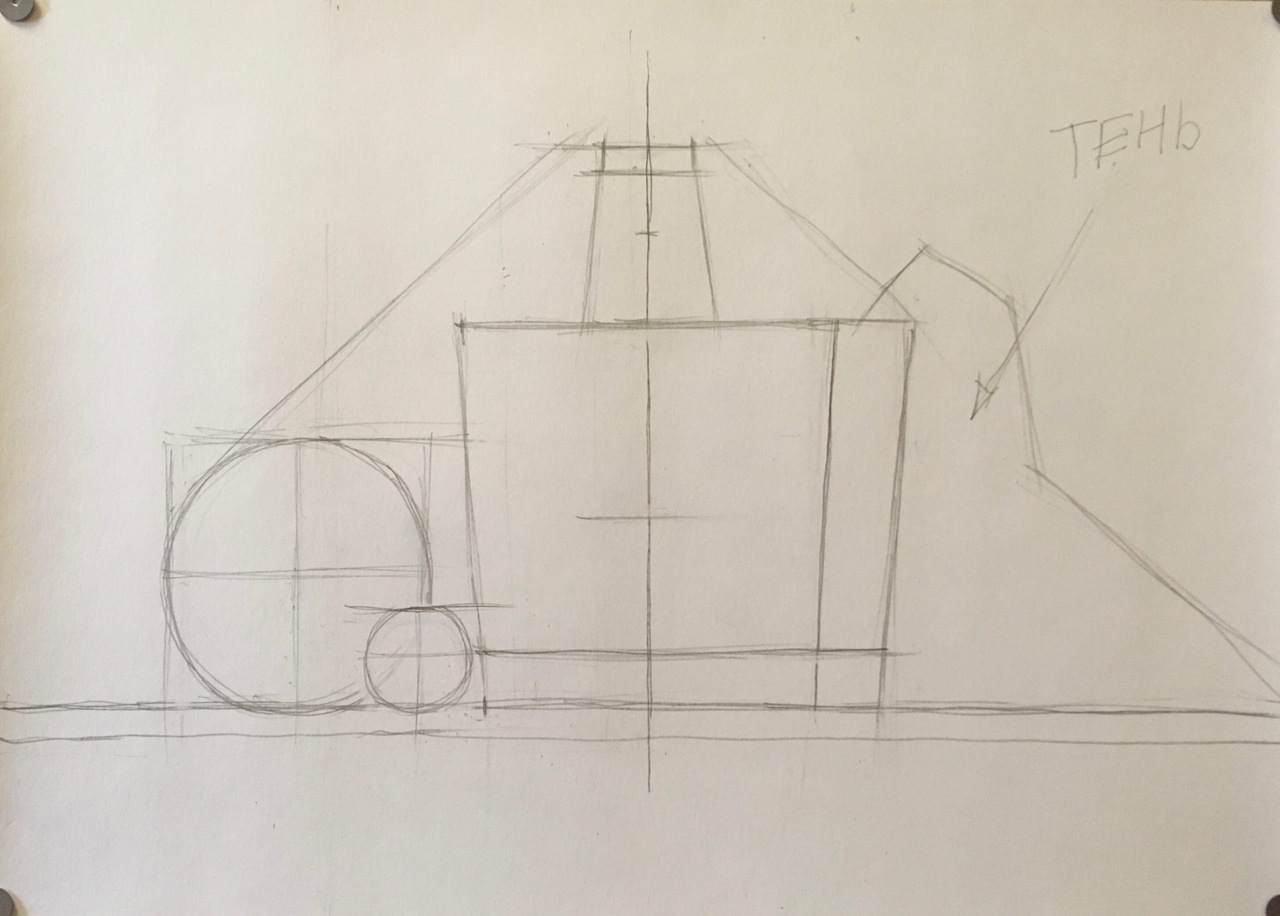 Обратите внимание на построение горлышка на следующем этапе
[Speaker Notes: Размещение предметов на листе при помощи измерения карандашом  по ширине и высоте.]
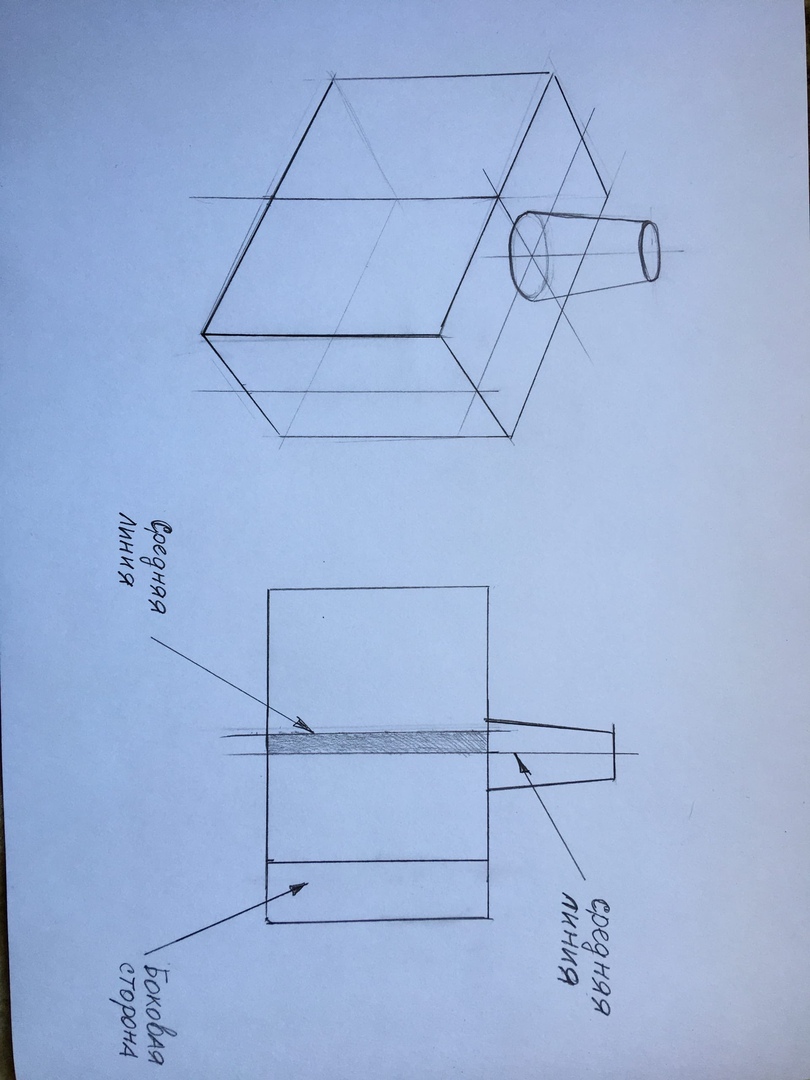 Пособие: призматическая форма в перспективе
На уровне глаз
В ракурсе
Пособие: плоскость круга в перспективе
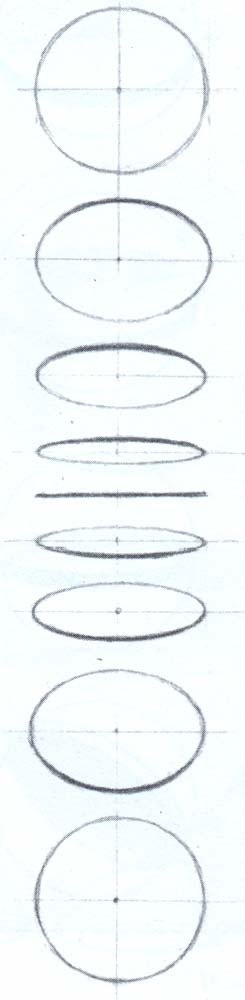 Плоскость стола
Линия горизонта
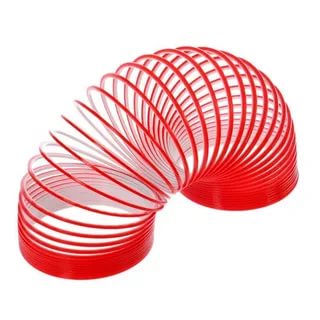 [Speaker Notes: Пособие: плоскость круга в перспективе. Верхний круг опускается к зрителю верхним краем и постепенно сокращается в перспективе до линии горизонта. На линии горизонта круг плоский. Далее круг опускается ниже уровня глаз, расширяясь в перспективе до фронтального положения, как в начале пути.]
Построение предметов, падающие тени
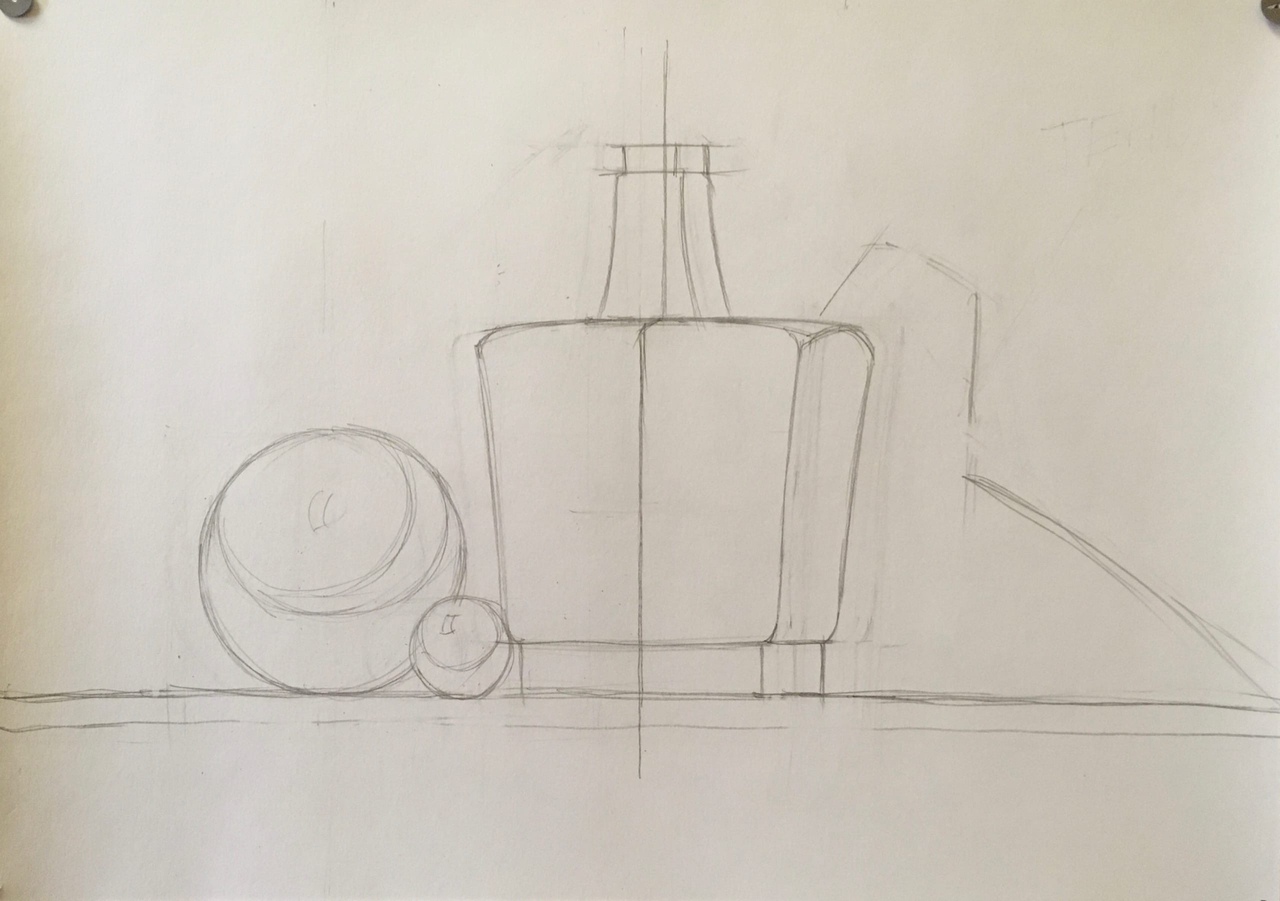 Горлышко сместилось вправо, с учетом боковой поверхности
Боковая поверхность
[Speaker Notes: Построение формы предметов с учетом осевых линий, соблюдение симметричности соотношения левого и правого при помощи измерения карандашом.]
Распределение границ бликов, света, полутеней, теней, рефлексов и падающих теней. Рисунок орнамента и рисунок драпировки.  Завершение построения натюрморта.
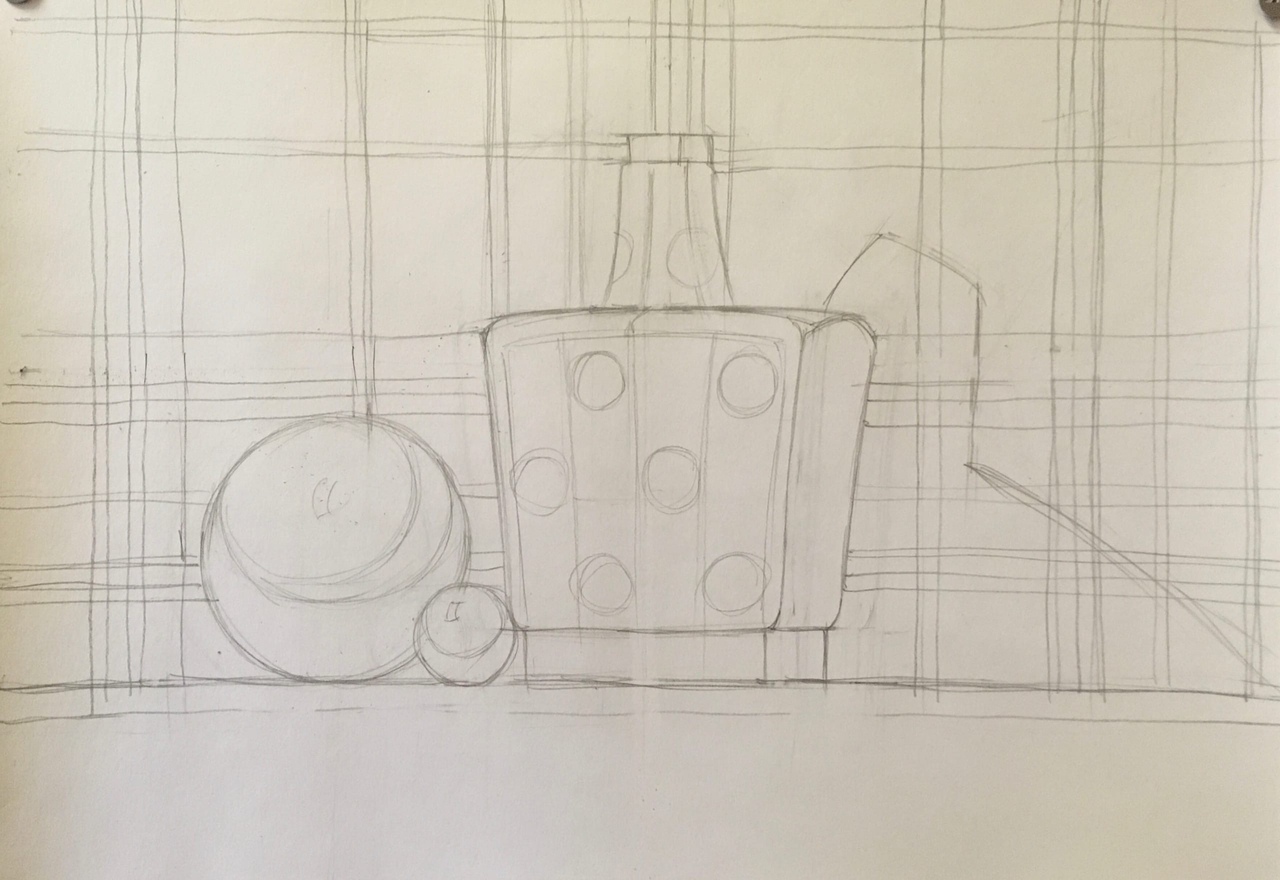 [Speaker Notes: Рисунок бликов, света, полутеней, теней собственных, рефлексов и падающих теней. Рисунок орнамента на кувшине и рисунок ткани на вертикальной плоскости (см.фото). Проверка построения – отставить работу на расстояние и посмотреть издали, если мало места - показать работу себе в зеркало). Завершение построения натюрморта.]
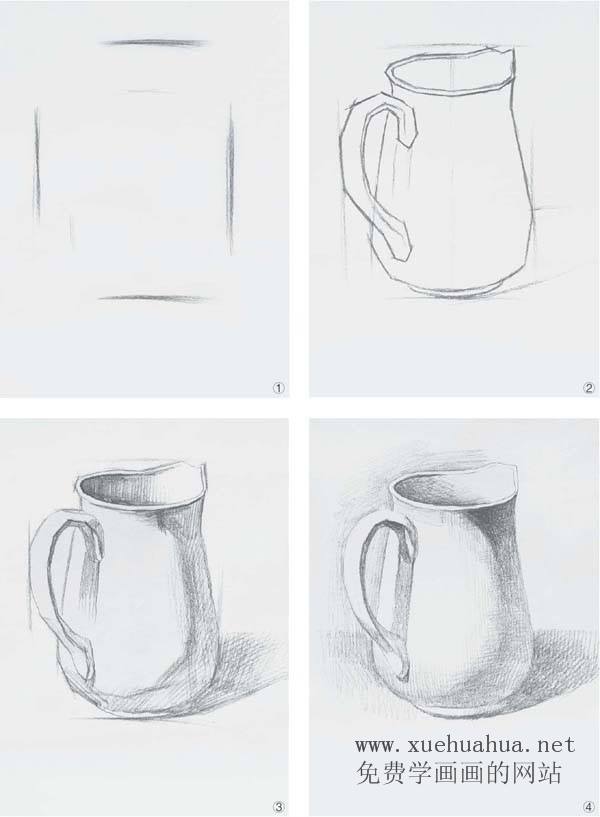 Пример схемы построения и начала штриховки белого кувшина
[Speaker Notes: Рисунок бликов, света, полутеней, теней собственных, рефлексов и падающих теней. Рисунок орнамента на кувшине и рисунок ткани на вертикальной плоскости (см.фото). Проверка построения – отставить работу на расстояние и посмотреть издали, если мало места - показать работу себе в зеркало). Завершение построения натюрморта.]
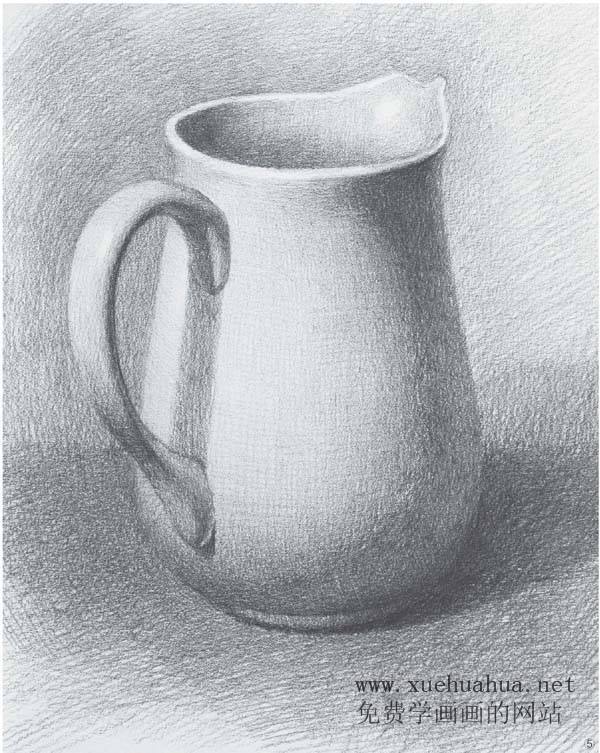 Пример штриховки белого кувшина
[Speaker Notes: Рисунок бликов, света, полутеней, теней собственных, рефлексов и падающих теней. Рисунок орнамента на кувшине и рисунок ткани на вертикальной плоскости (см.фото). Проверка построения – отставить работу на расстояние и посмотреть издали, если мало места - показать работу себе в зеркало). Завершение построения натюрморта.]
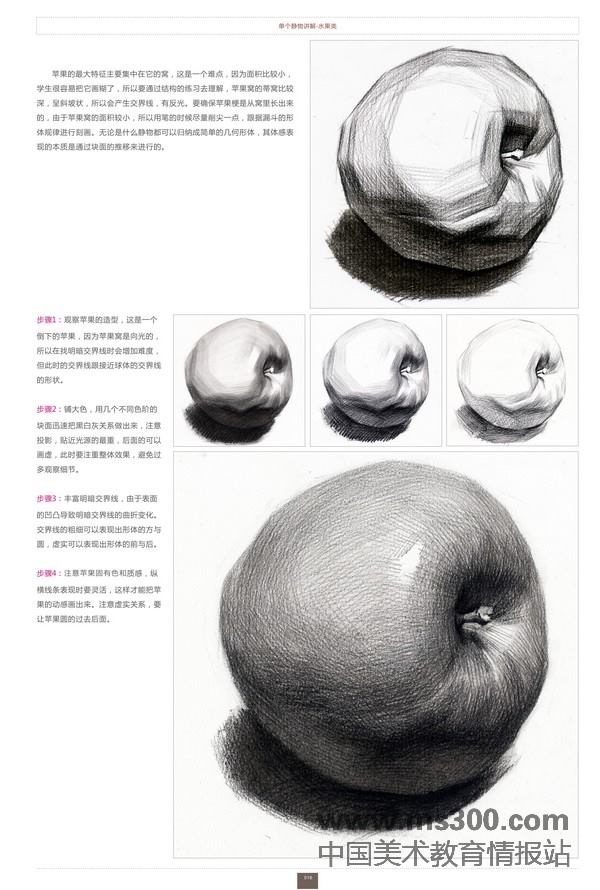 Пример схемы построения объема яблока и его штриховка
[Speaker Notes: Рисунок бликов, света, полутеней, теней собственных, рефлексов и падающих теней. Рисунок орнамента на кувшине и рисунок ткани на вертикальной плоскости (см.фото). Проверка построения – отставить работу на расстояние и посмотреть издали, если мало места - показать работу себе в зеркало). Завершение построения натюрморта.]
Рисунок орнамента и рисунок драпировки.  Штриховка драпировки с геометрическим орнаментом и тени на кувшине. Штриховка - справа налево и сверху вниз.
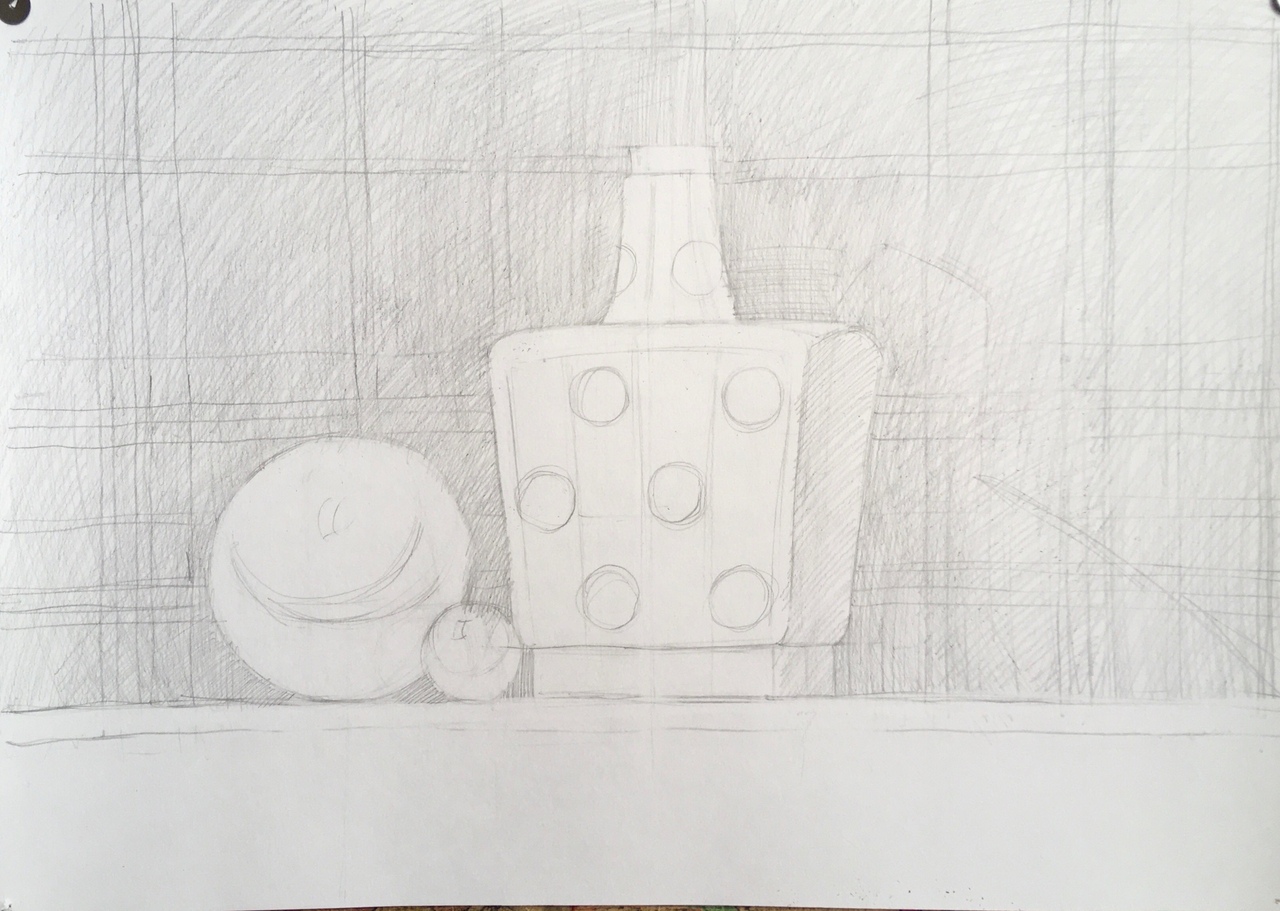 [Speaker Notes: Рисунок орнамента и рисунок драпировки.  Штриховка драпировки с геометрическим орнаментом и тени на кувшине. Штриховка - справа налево и сверху вниз.]
Рисунок орнамента и рисунок драпировки.  Штриховка драпировки с геометрическим орнаментом и тени на всех предметах. Штриховка – по форме предметов.
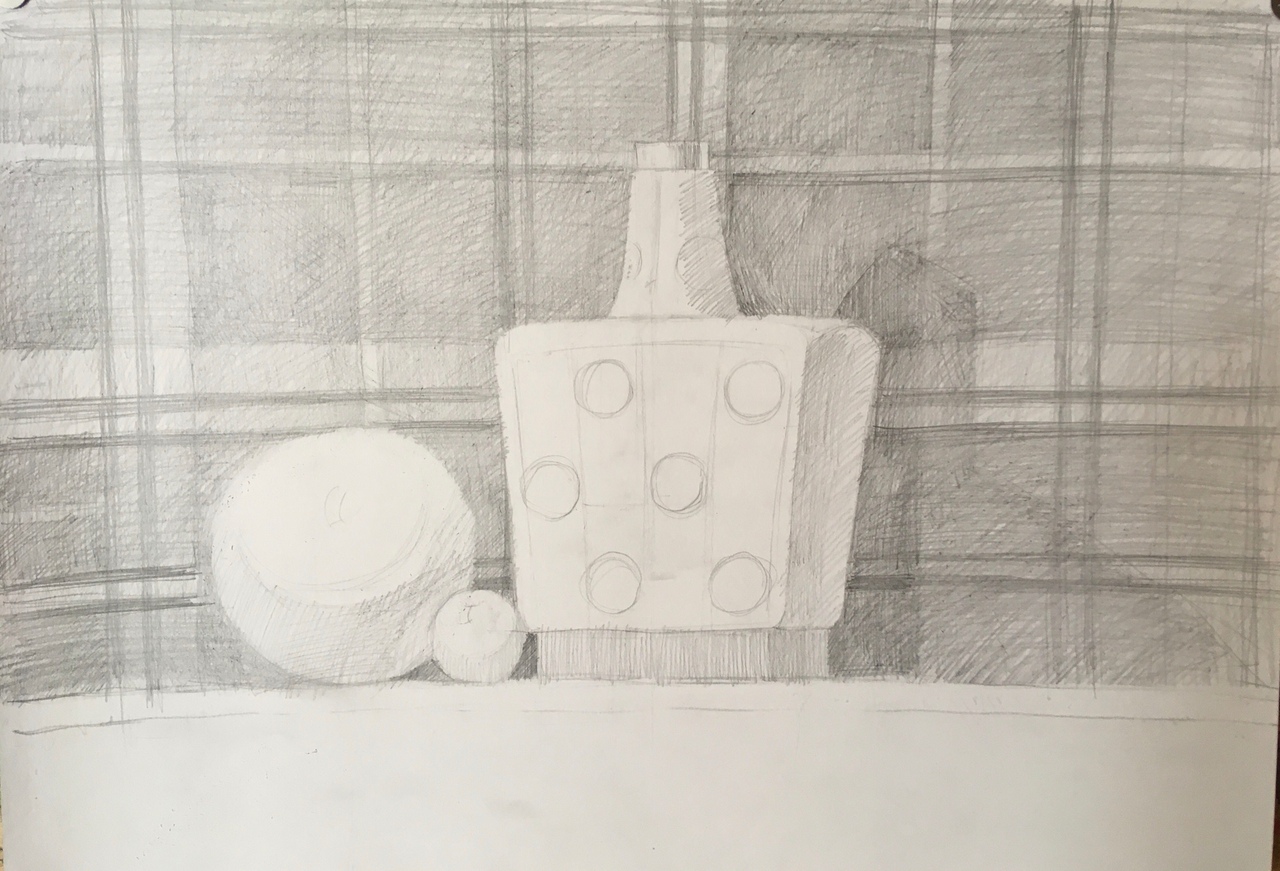 [Speaker Notes: Рисунок орнамента и рисунок драпировки.  Штриховка драпировки с геометрическим орнаментом и тени на всех предметах. Штриховка – по форме предметов.]
Рисунок орнамента и рисунок драпировки.  Штриховка драпировки с геометрическим орнаментом и тени на натюрморте. Штриховка – по форме предметов.
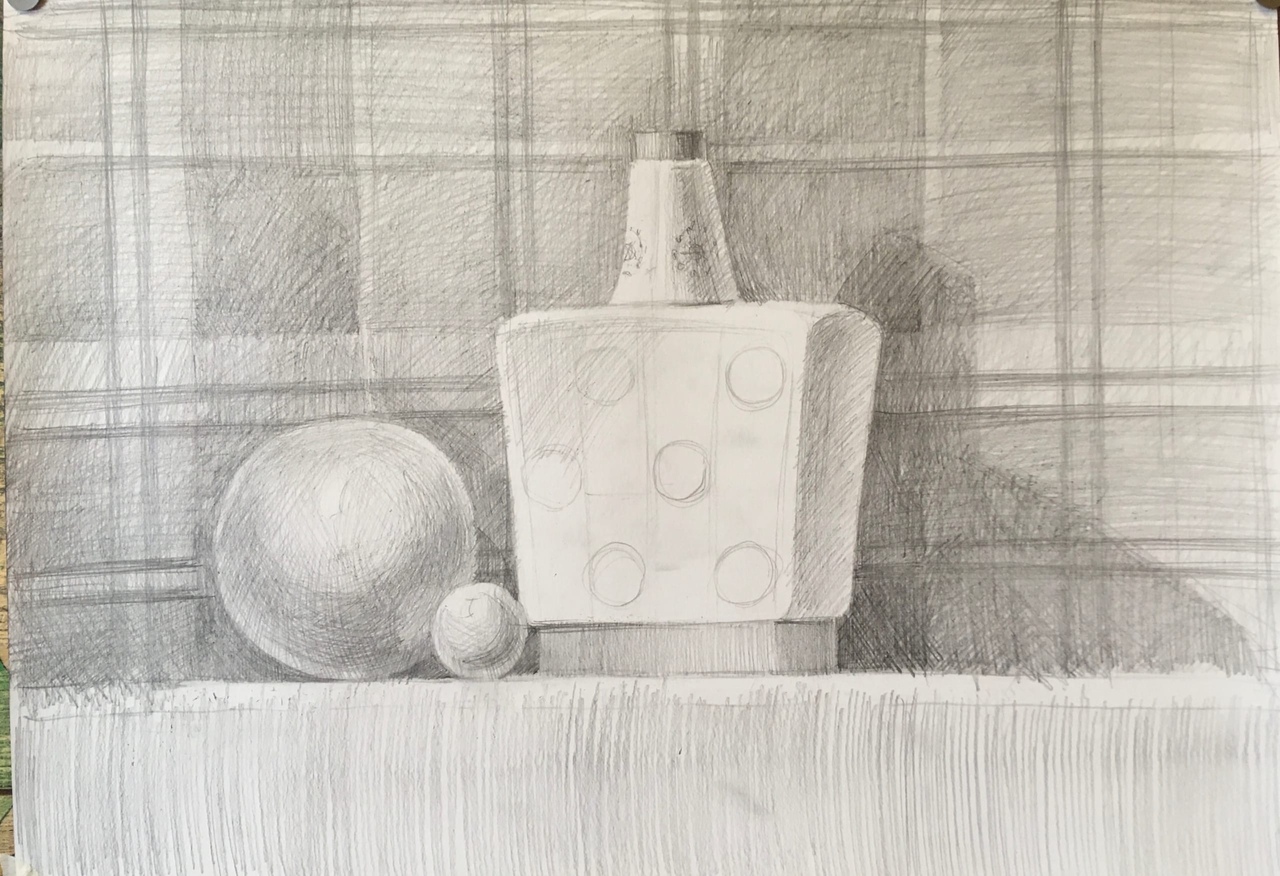 [Speaker Notes: Рисунок орнамента и рисунок драпировки.  Штриховка драпировки с геометрическим орнаментом и тени на натюрморте. Штриховка – по форме предметов.]
Важно! При помощи ластика - обозначение края стола на уровне глаз.
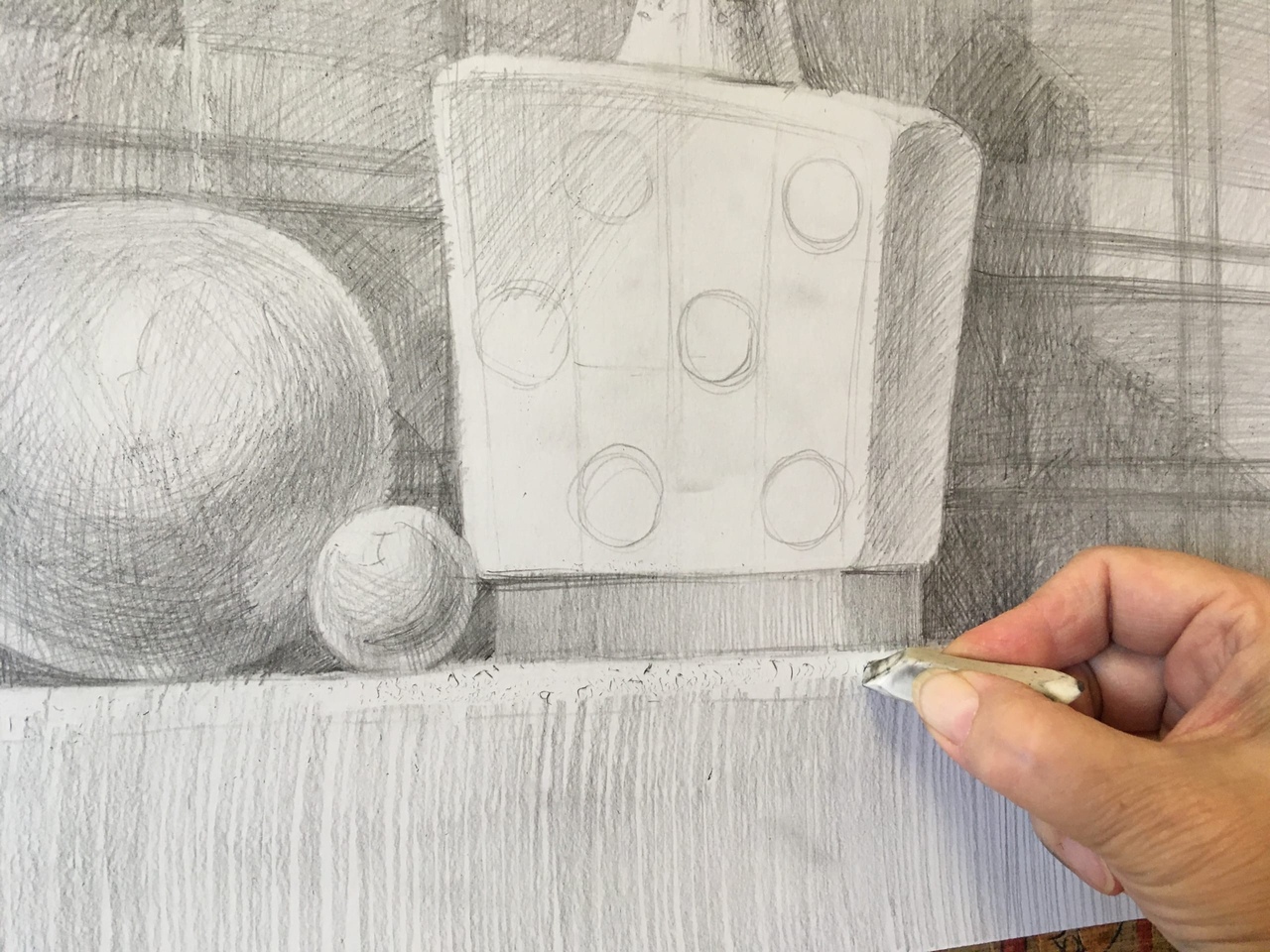 [Speaker Notes: Важно! При помощи ластика - обозначение края стола на уровне глаз.]
Обозначение края стола на уровне глаз на переднем плане.
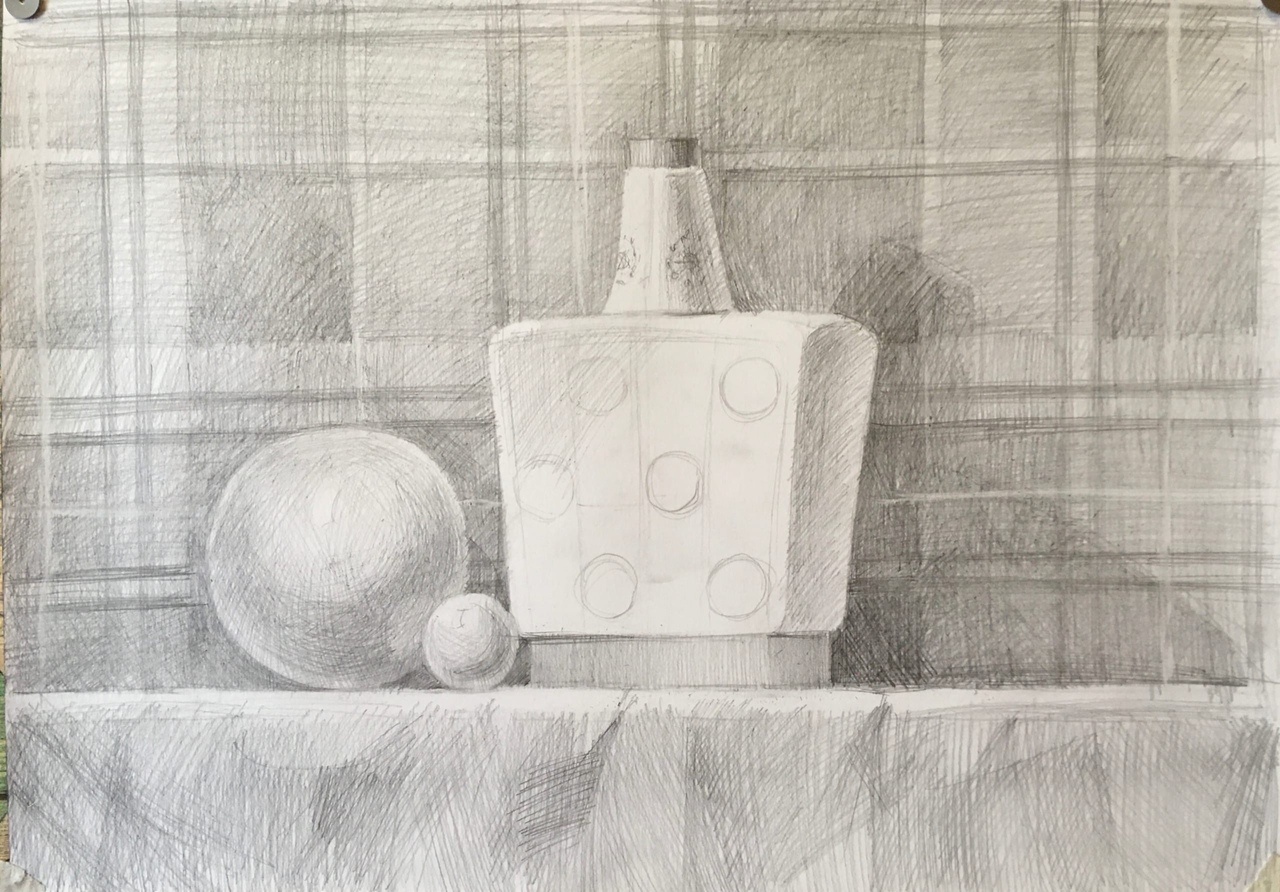 Чтобы нарисовать узор, рассмотрите его ближе. Темное и светлое.
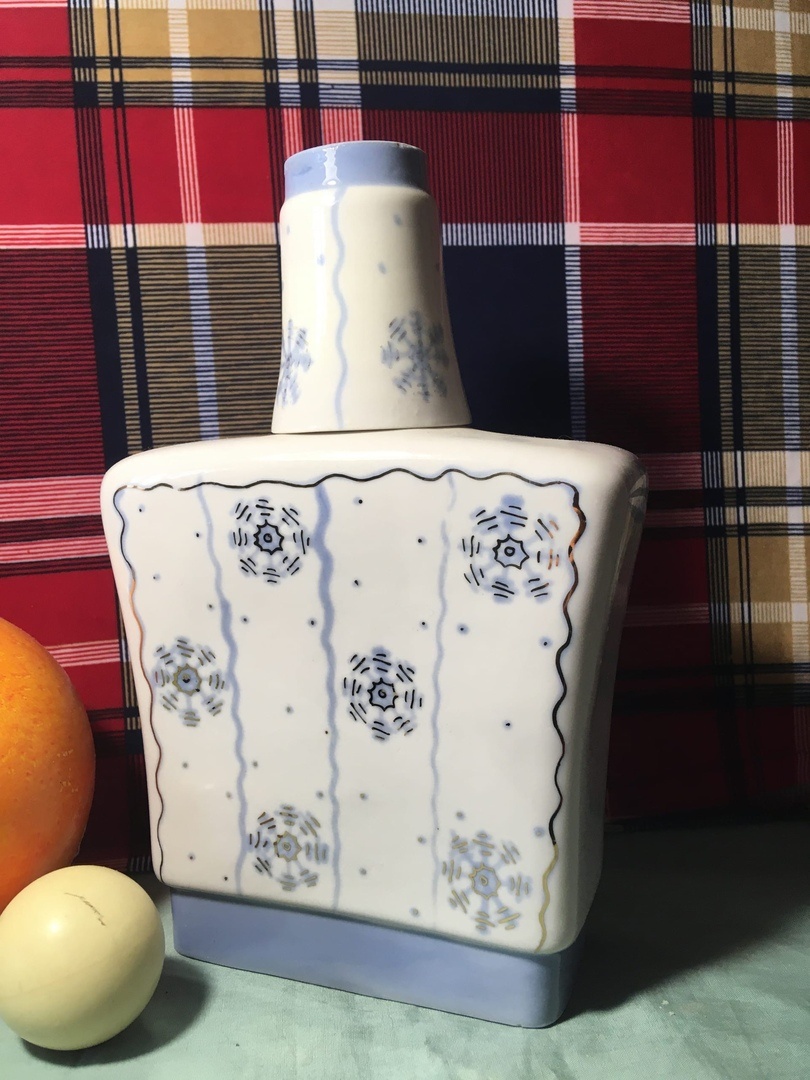 Рисуем узор на кувшине, обобщаем апельсин. Усиливаем падающую тень.
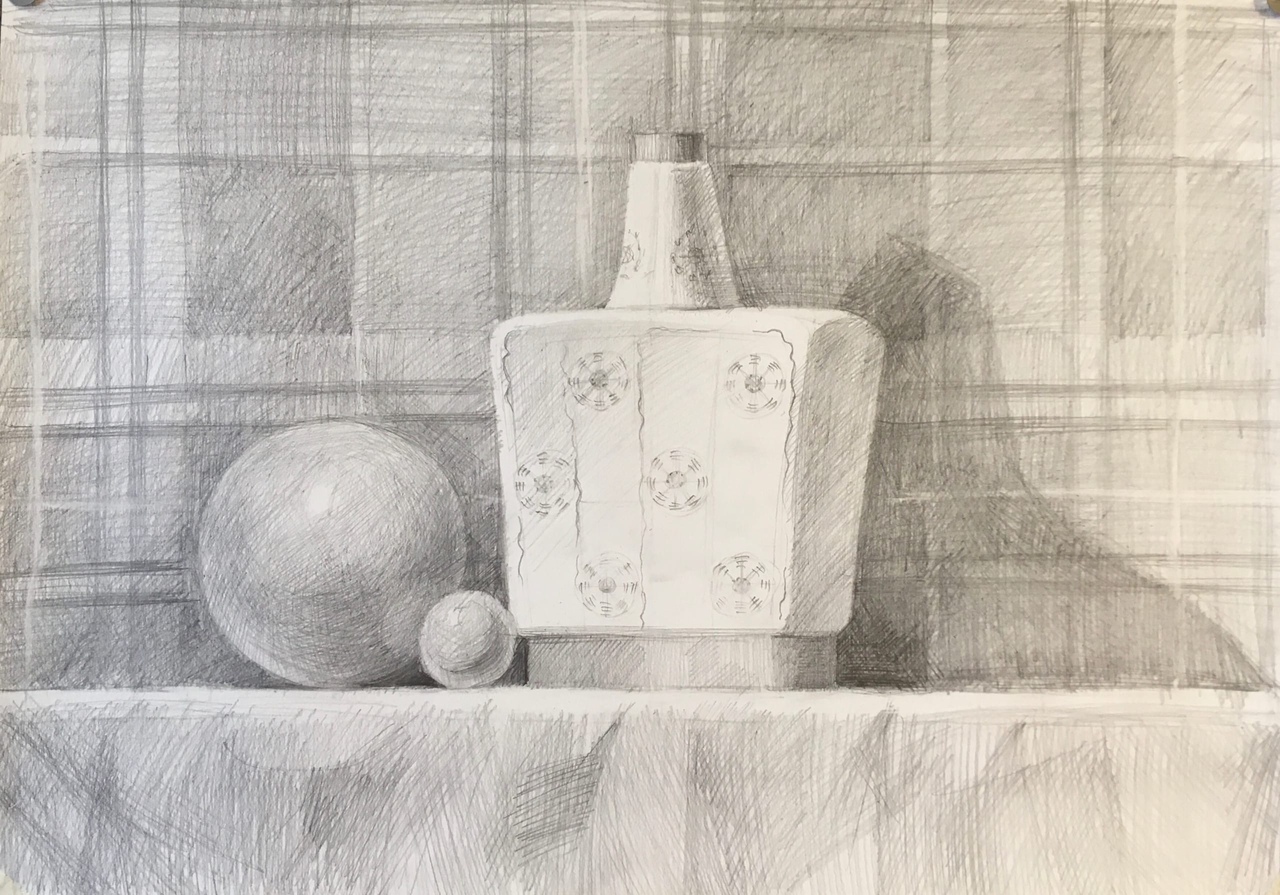 Освещение слева, значит затемняем правую сторону в натюрморте за кувшином. Формопластом высветляем верхний левый угол. Утемняем переднюю часть столешницы. Рисуем складки. Поправляем мелкие детали. Завершаем.
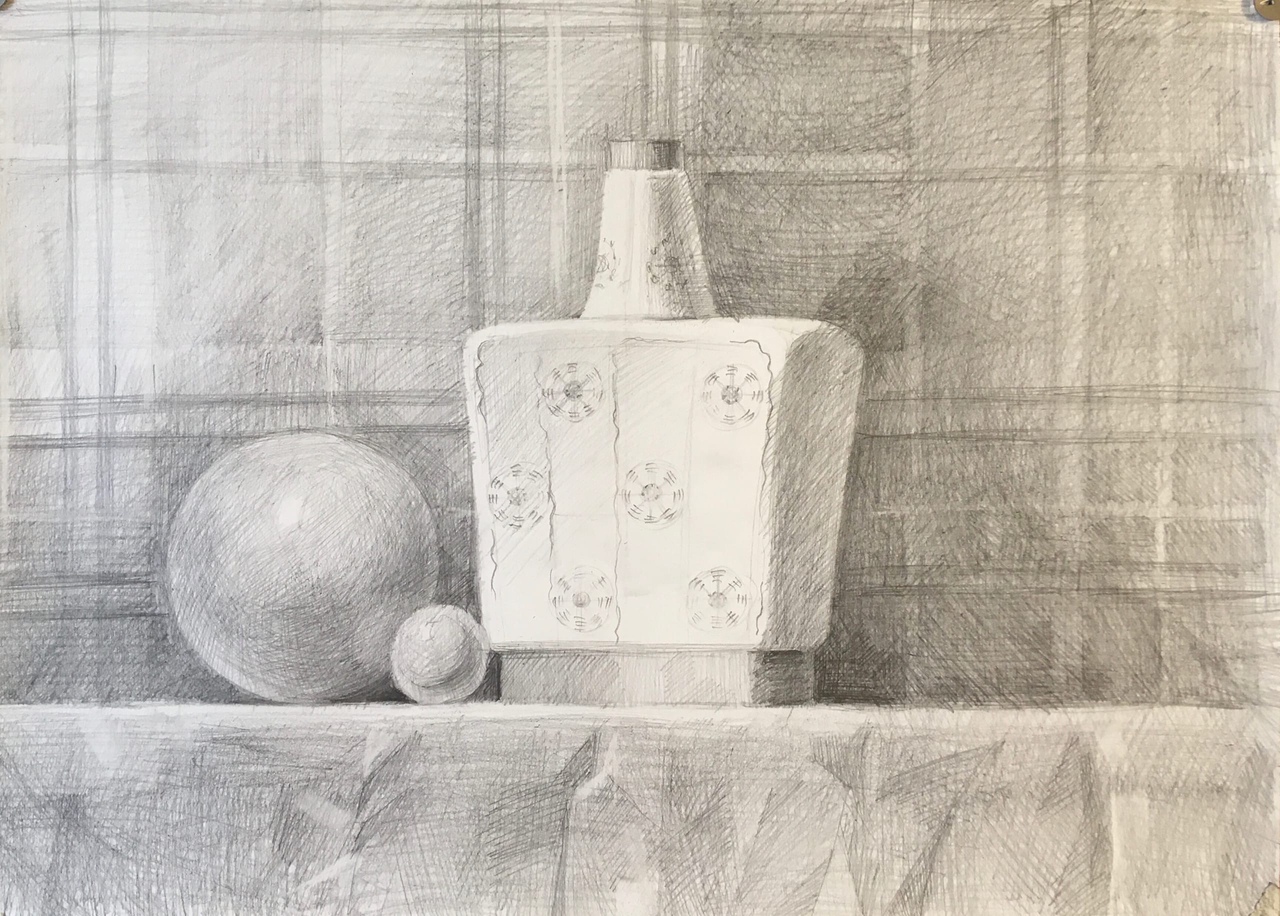